Knjiženja u GK po datumu nastanka obvezeFaktura - Zahtjev - GK

Sanja Parčina
  Enel- Split d.o.o.
Savjetovanje Biograd na Moru, 2018.
Rad s ulaznim fakturama unutar ProFi-ja se odvija kroz modul Knjiga ulaznih faktura koja se nalazi u aplikaciji Ulazni računi i obveze
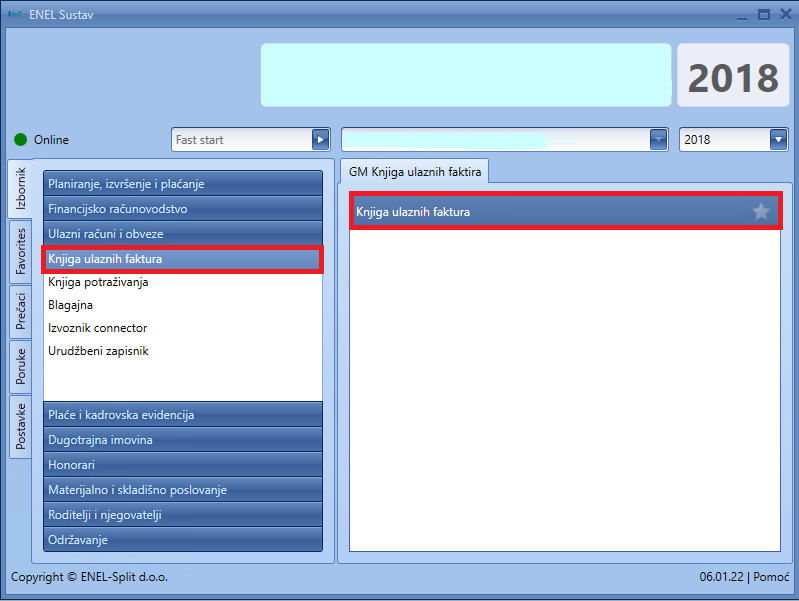 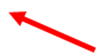 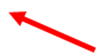 Izgled kreirane fakture
Datum izdavanja fakture 
= 
Datum nastanka obveze
Kako bi se proces nastavio faktura mora imati kreiranu Isplatu sa Načinom plaćanja Preko riznice i tek tada je moguće fakturu prenijeti u PPIA.
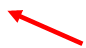 Da bi se faktura prenijela u PPIA, najprije treba ući u modul Praćenje izvršenja koji se nalazi unutar aplikacije Planiranje, izvršenje i plaćanje
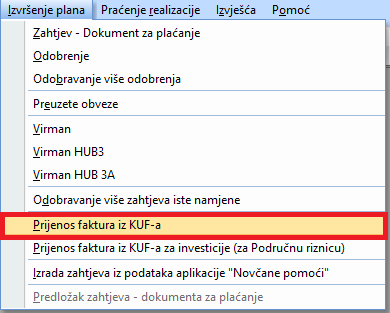 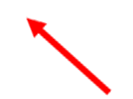 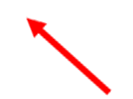 Po ulasku u modul Prijenos faktura iz KUF-a učitavamo fakture, te nalazimo željenu fakturu i označavamo ju.
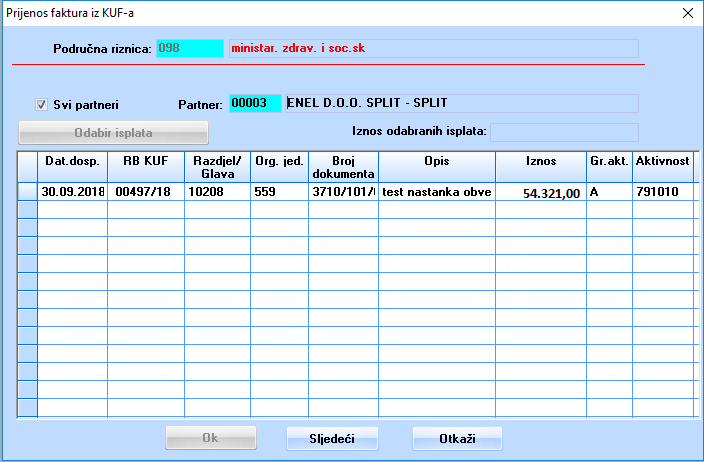 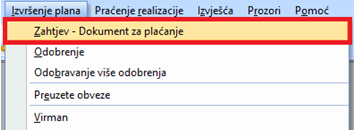 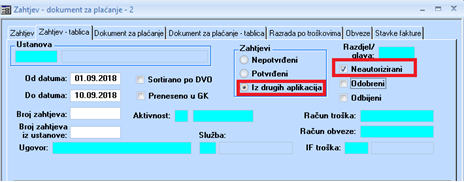 Proces se nastavlja kroz modul Zahtjev, nakon čega se vrši učitavanje zahtjeva Iz drugih aplikacija koji su Neautorizirani
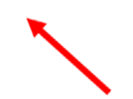 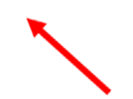 Proces rada sa zahtjevom je isti kao i do sad, potrebno je zahtjev odobriti te generirati Odobrenje klikom na gumb Odobrenje.
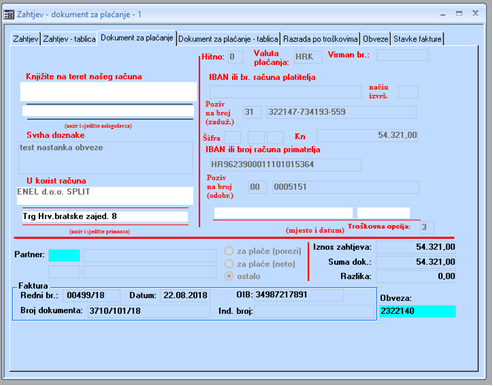 Prikazan je izgled Dokumenta za plaćanje za zahtjev napravljen na temelju fakture. Važno je primjetiti da je na Dokument za plaćanje prenesen datum nastanka obveze tj. datum izdavanja fakture.
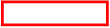 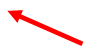 Na ovoj slici vidimo kako se izgled dokumenta Odobrenje promjenio. U dokument je stavljeno polje Datum nastanka obveze.
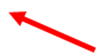 Proces se nastavlja prijenosom fakture, odnosno zahtjeva, u Temeljnicu. Nakon što kreirate temeljnicu, najprije izvršavate prijenos kroz Financijsko knjiženje troškova i obveza iz PPIA
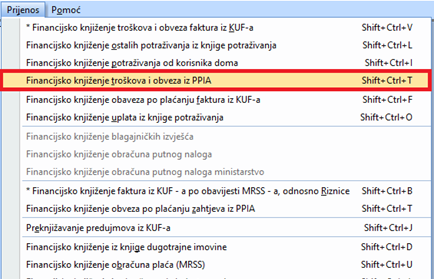 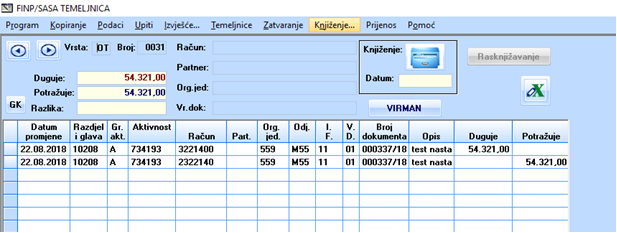 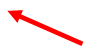 IZGLED TEMELJNICE
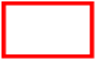 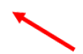 Na temeljnicu je prenesen stvarni datum nastanka obaveze
Nakon što MDOMSP pošalje obavijest o obavljenim plaćanjima, pristupamo zatvaranju obveza.Za to je potrebno izvršiti još jedan prijenos, a to je Financijsko knjiženje obveza po plaćanju zahtjeva iz PPIA
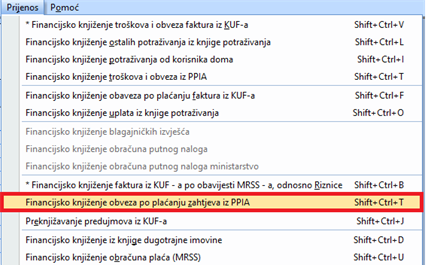 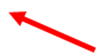 Bitan element u ovom procesu je upis u polje Datum izvoda, jer će se na svim dokumentima ( Fakturi, Isplati, Zahtjevu i Odobrenju ) taj datum pojaviti kao datum plaćanja.
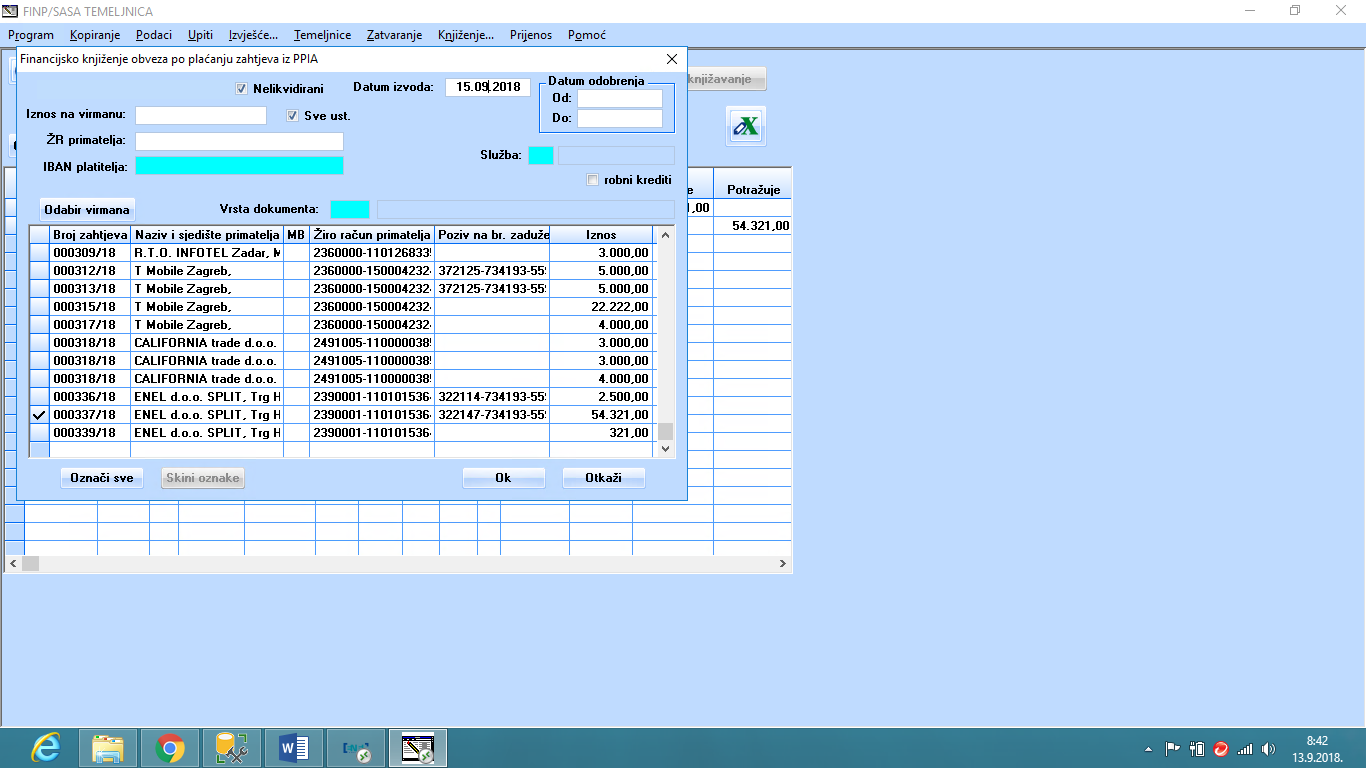 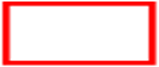 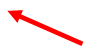 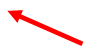 Kao datum poslovne promjene iskazan je datum koji smo upisali kao datum izvoda. 
Nakon što izvršite ovaj prijenos, Vaša temeljnica izgleda kao na slici ispod.
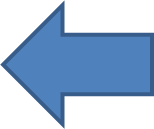 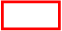 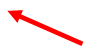 Izmjene po datumu nastanka obveze sa zahtjeva koje korisnik izrađuje direktno u PPIA svode se na ispravan upis datuma u polje Datum nastanka obveze u dokumentu Odobrenja
Nakon što zahtjev dospije u MDOMSP i kontrolor izvrši potrebne provjere, formira se popis odobrenih zahtjeva za svaku od ustanova.
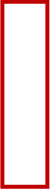 U izvješće Rekapitulacija odobrenih zahtjeva koje kontrolori šalju ustanovama kao popis odobrenih zahtjeva, dodana je kolona Datum (nastanka) obveze.
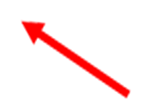 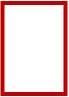 Datum upisan u polje Datum obveze, za svaki pojedini zahtjev, treba upisati u polje Datum nastanka obveze kod popunjavanja dokumenta Odobrenje.
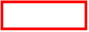 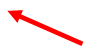 HVALA NA PAŽNJI !